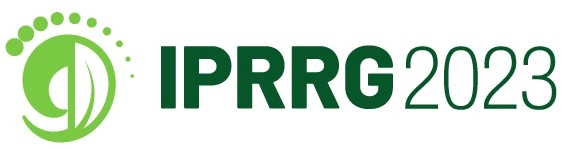 Business Meeting
Frank Koch
Chair, IPRRG Executive Committee
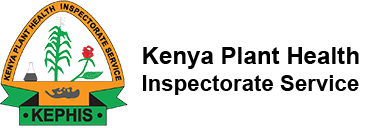 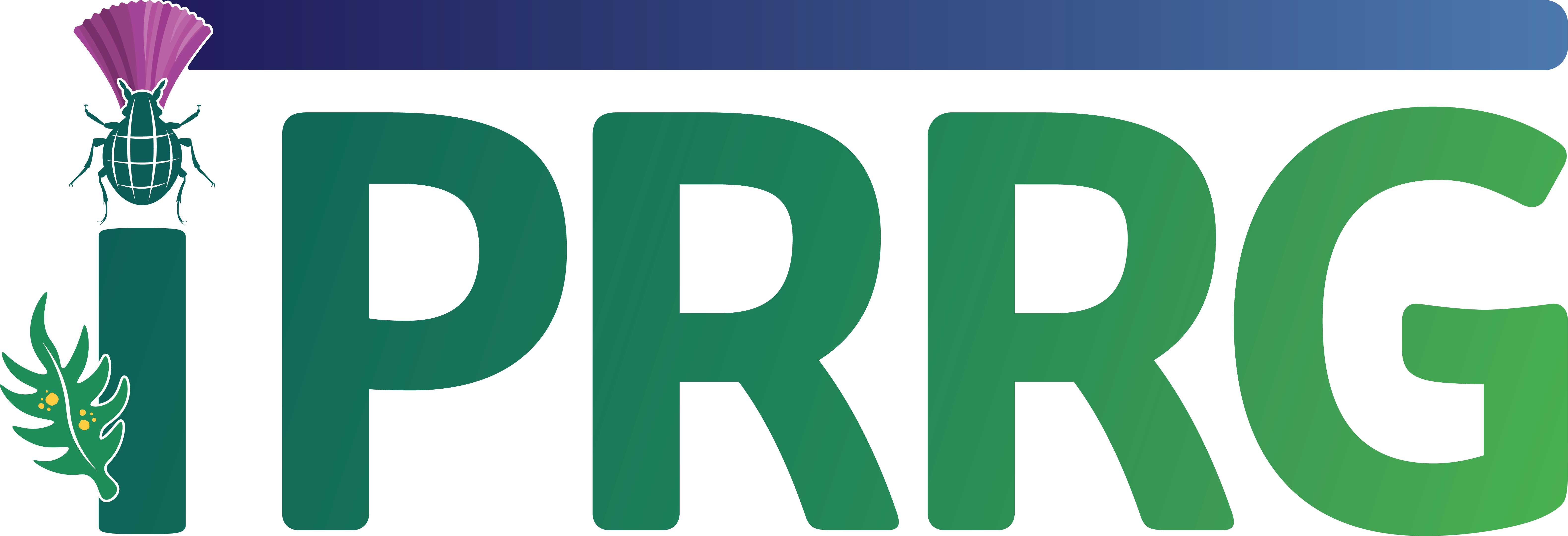 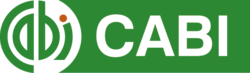 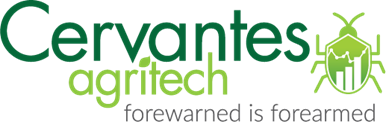 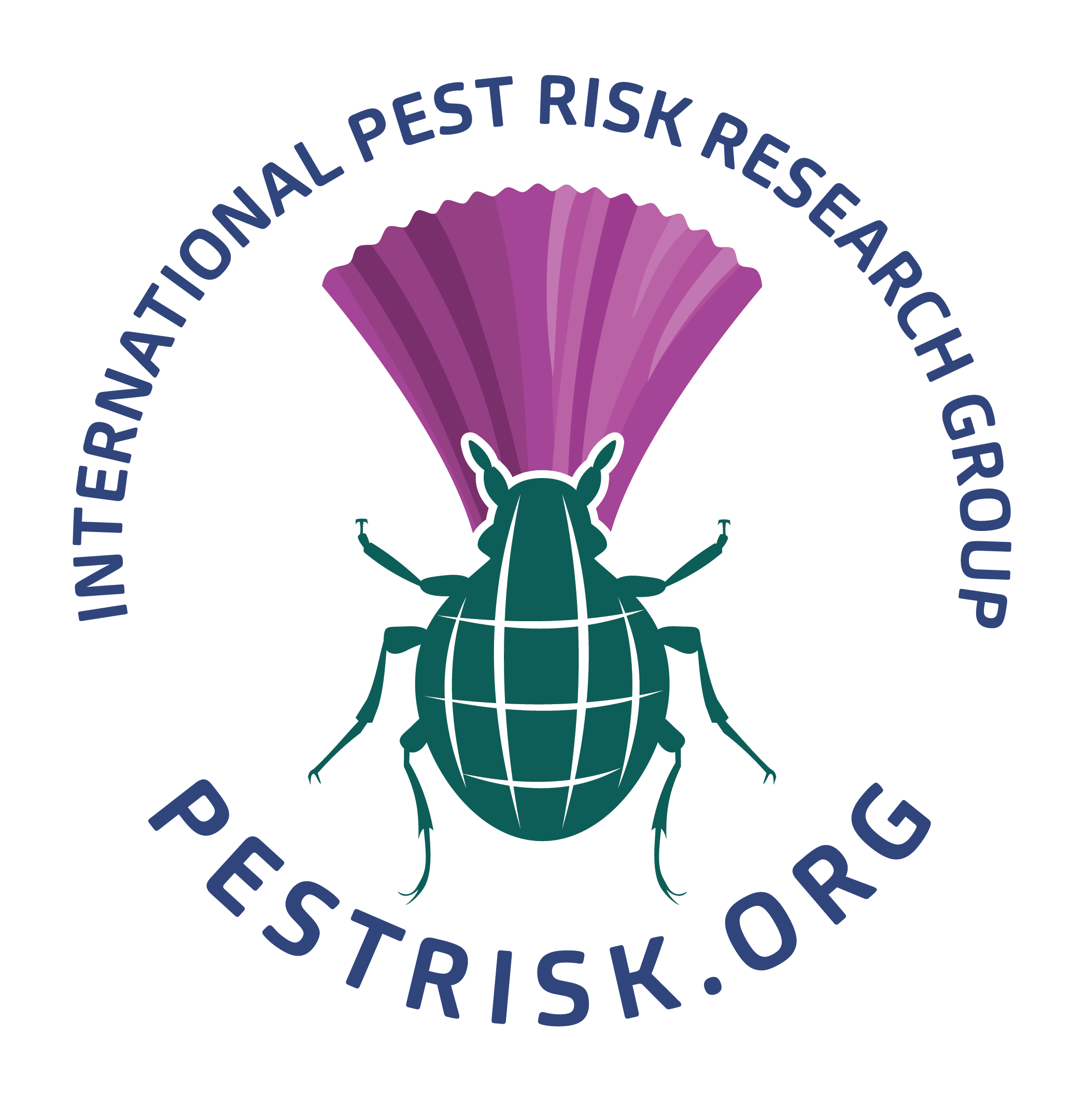 Topics to cover
Membership status
Incorporation as an association & new constitution
IPRRG finances
Communications issues
Student issues
When and where will we have our next meeting?
Any other business
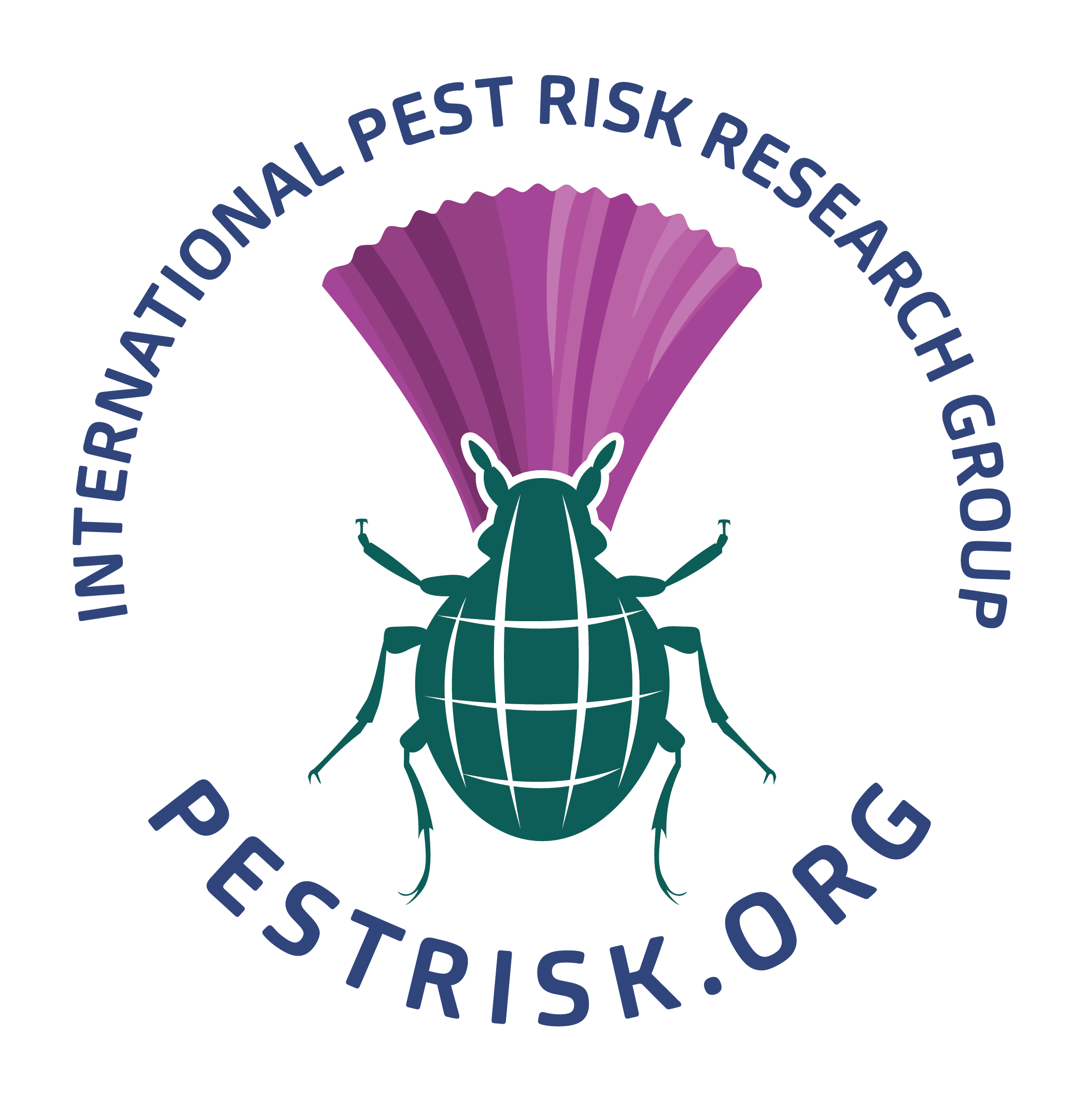 Membership status
https://pestrisk.org/register/
Membership is free
Considered active for 4 years, but easy to renew
Problems with registering? Password? Etc.
Email info@pestrisk.org
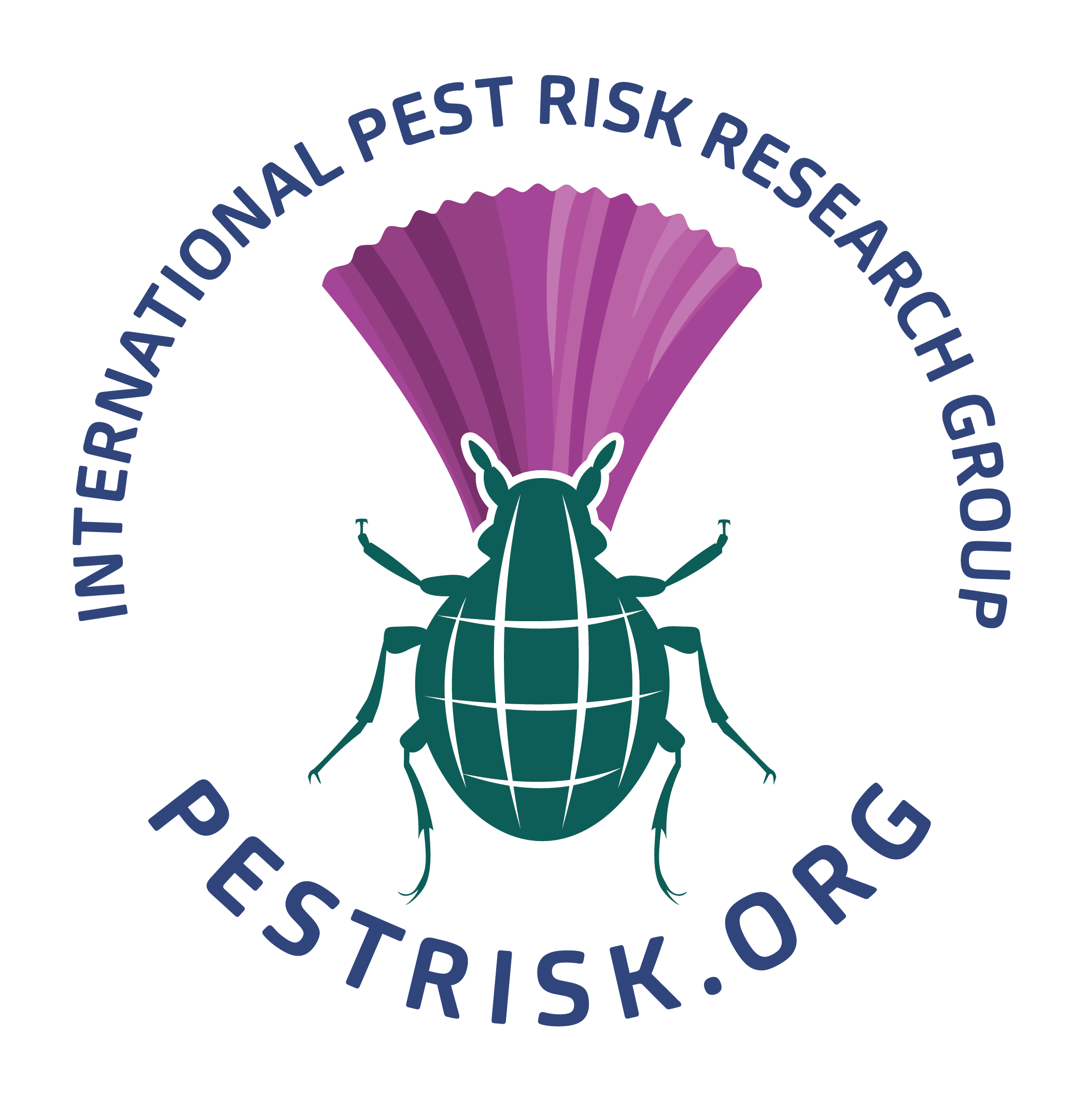 Incorporation as an association & new constitution
New constitution drafted
https://pestrisk.org/who-are-we/ 
Will require formal ratification
Online vote in October 2023
Ratified by simple majority vote
At least 30% of active membership participating
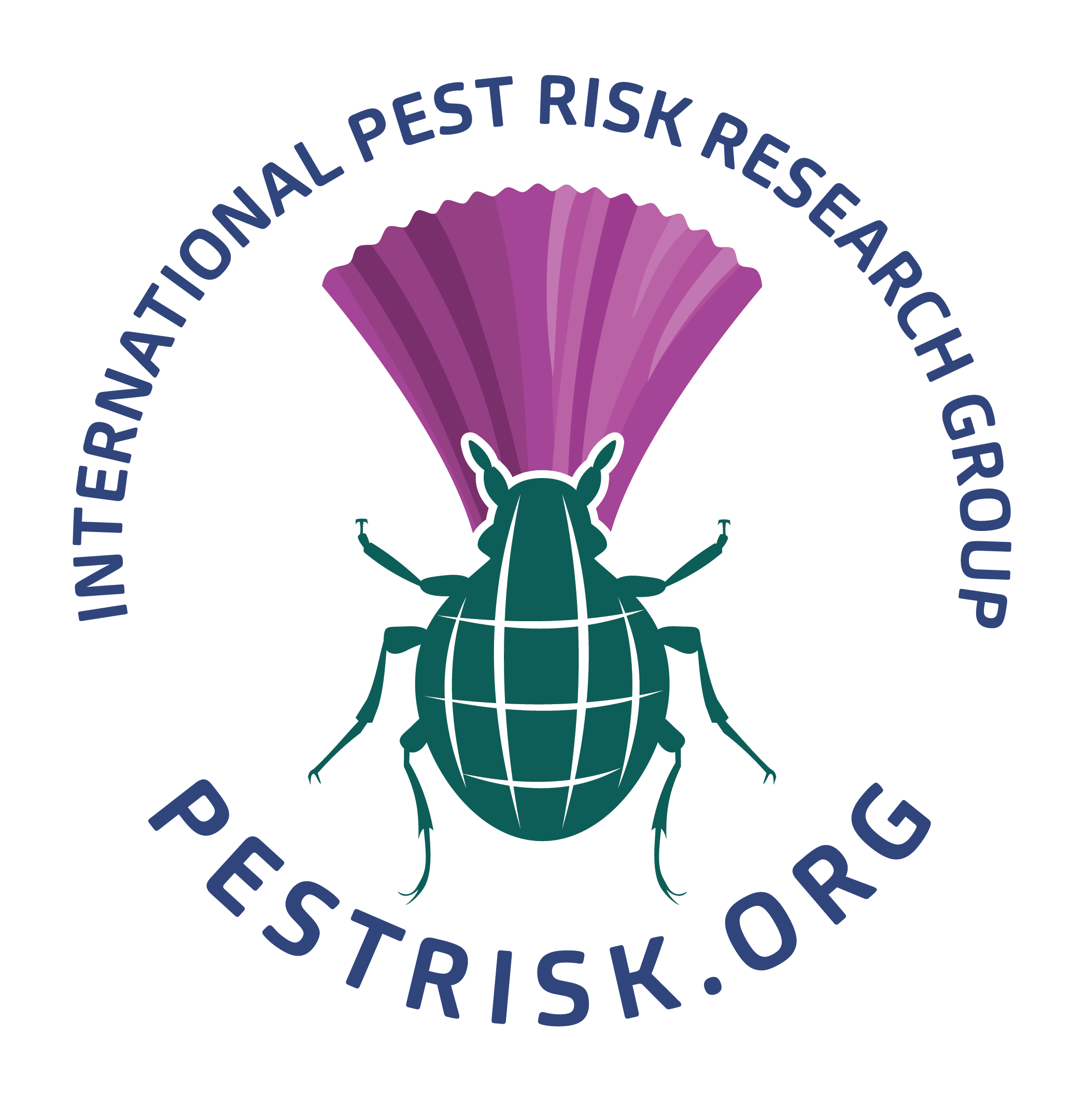 IPRRG finances
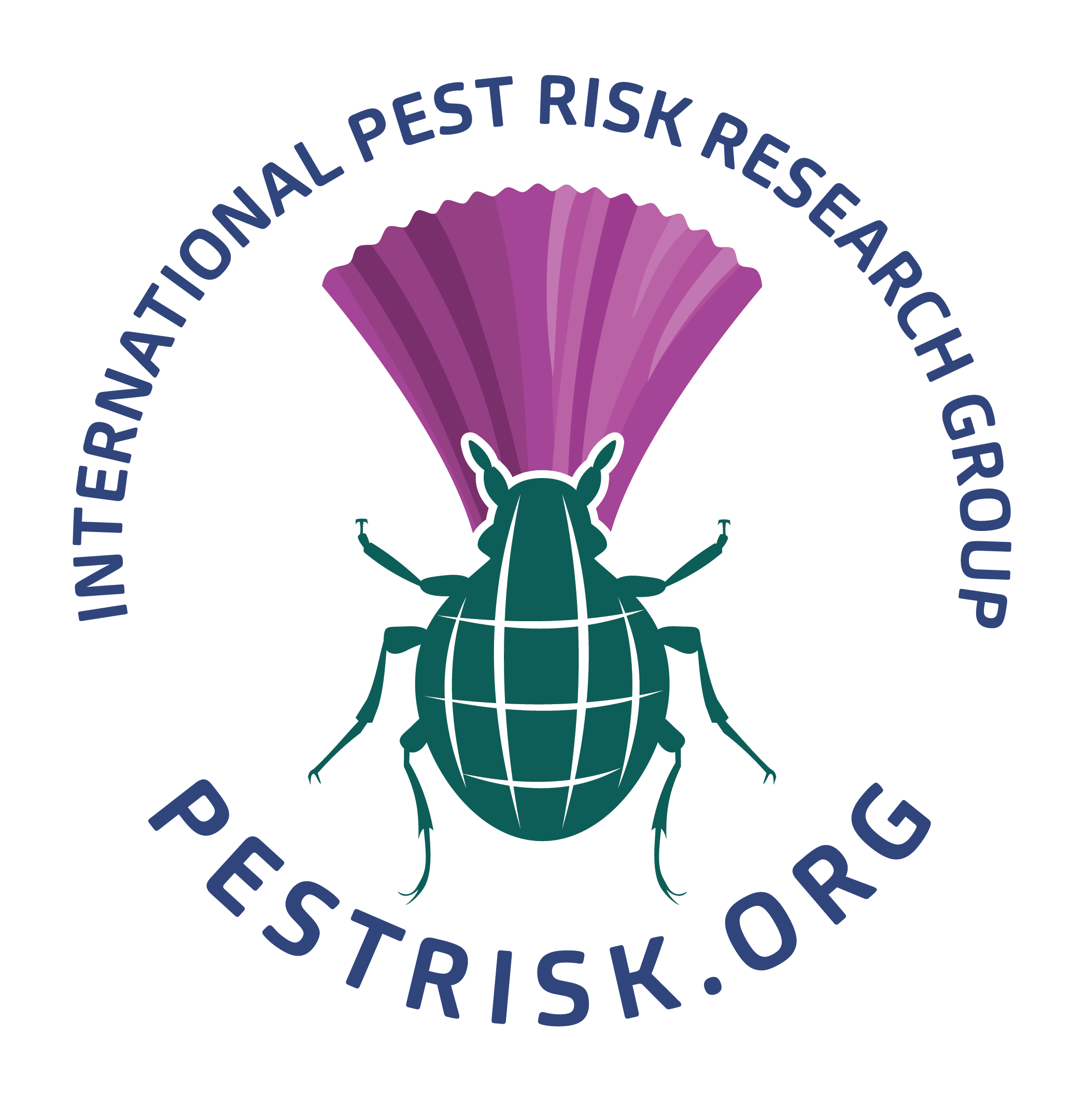 Communications issues
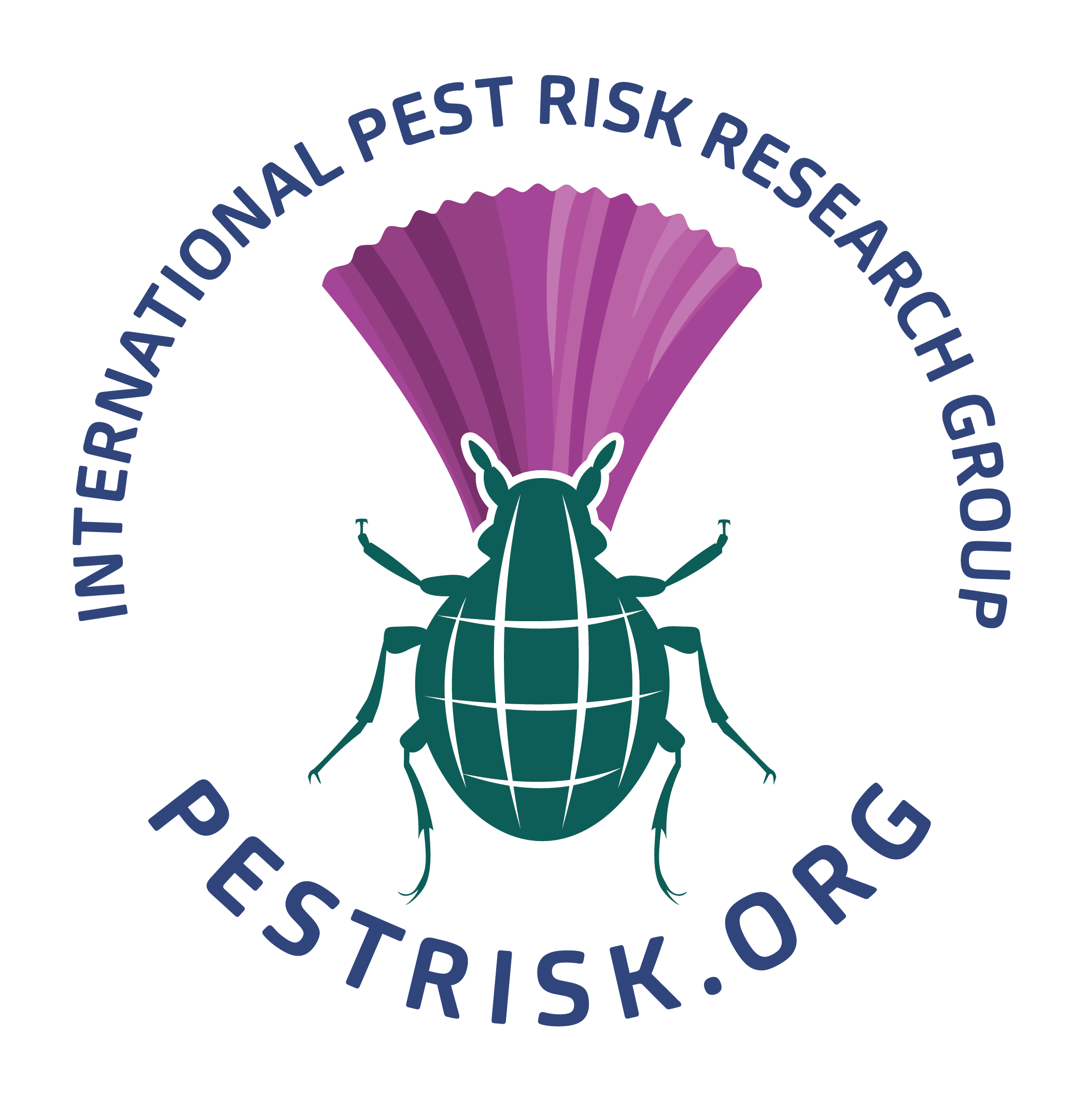 Student issues
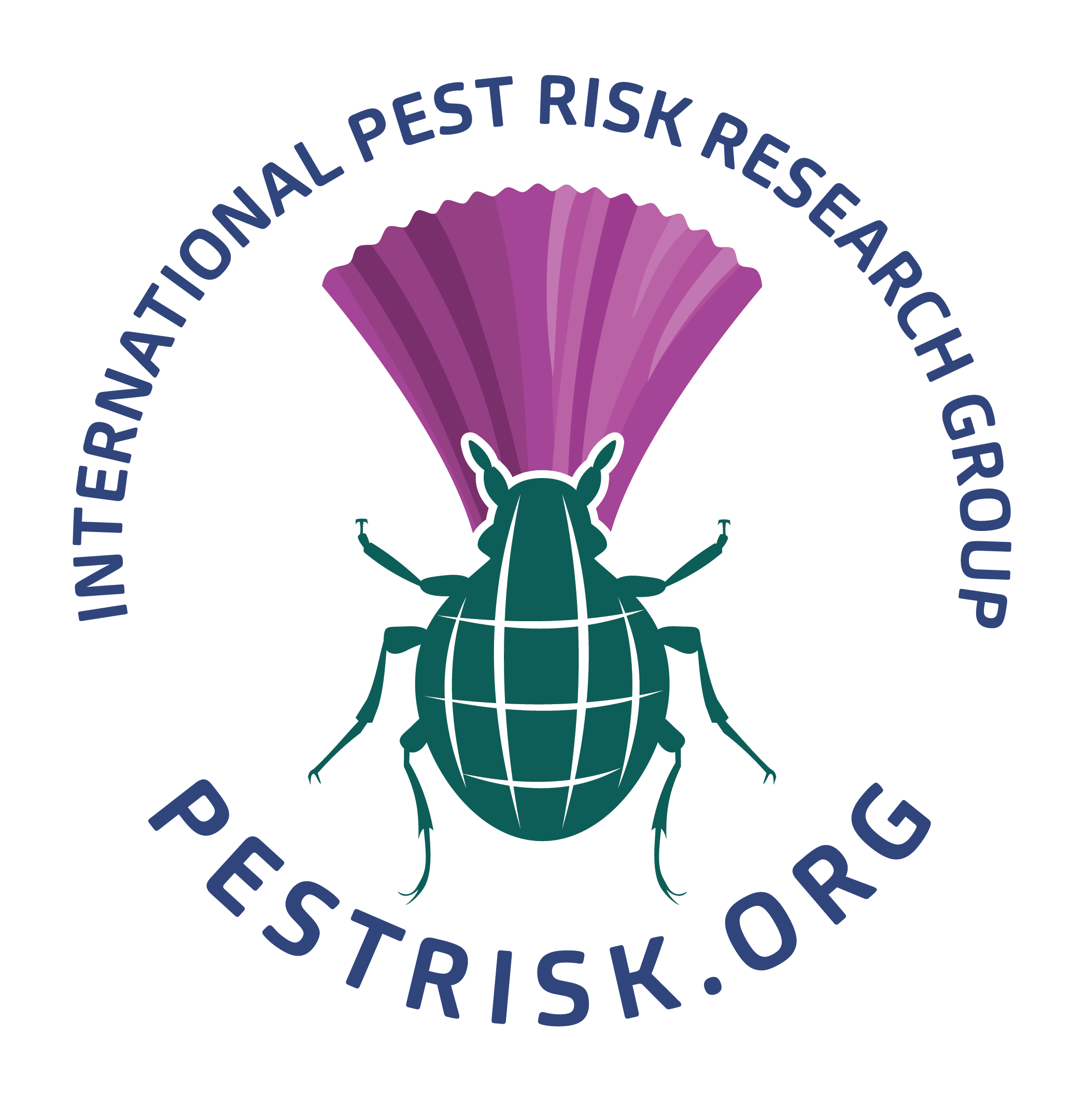 Where and when will we hold our next meeting?
Zurich, Switzerland
Málaga, Spain
Romania

Travel support possibilities (brainstorm ideas)
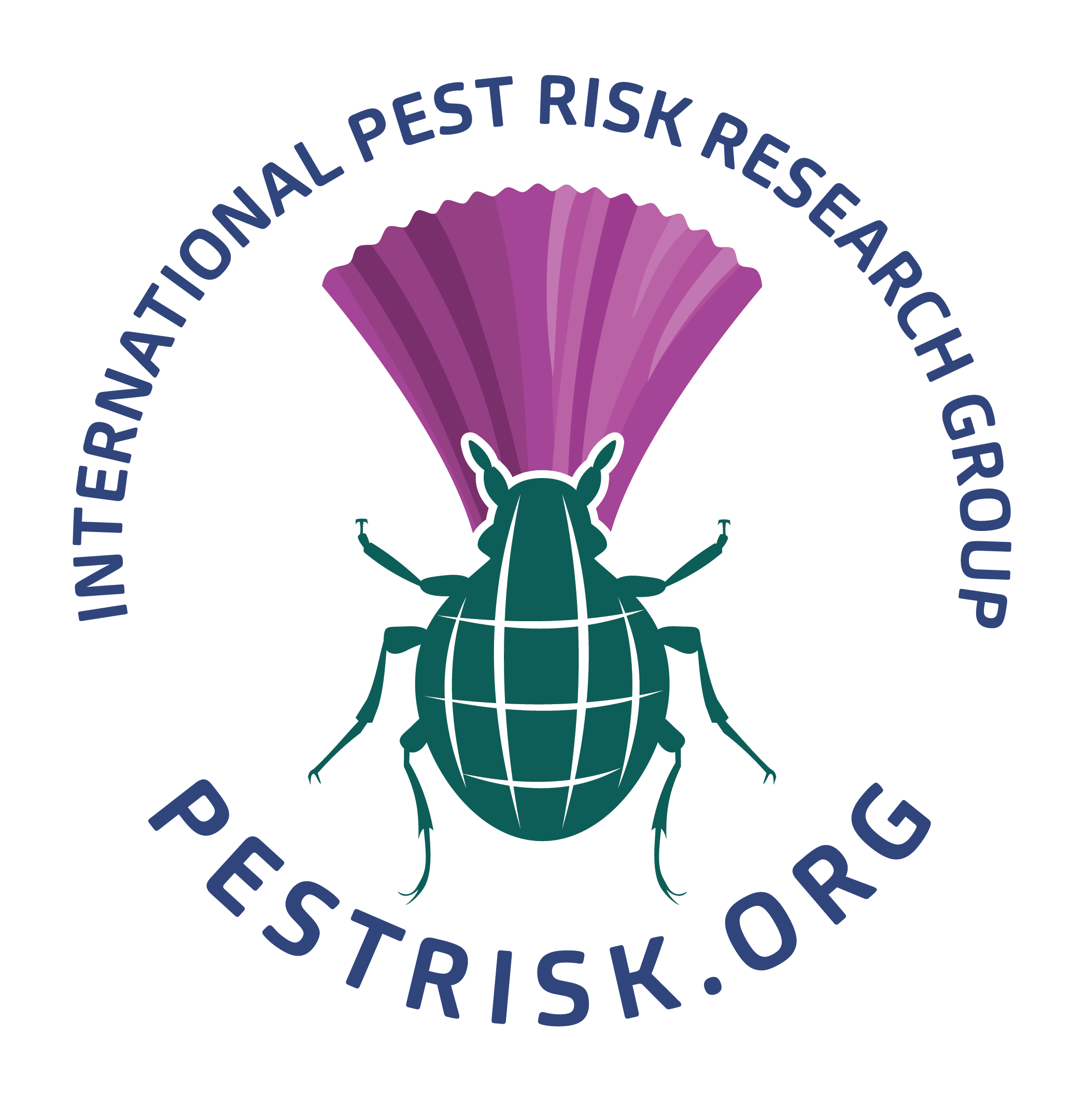 Any other business